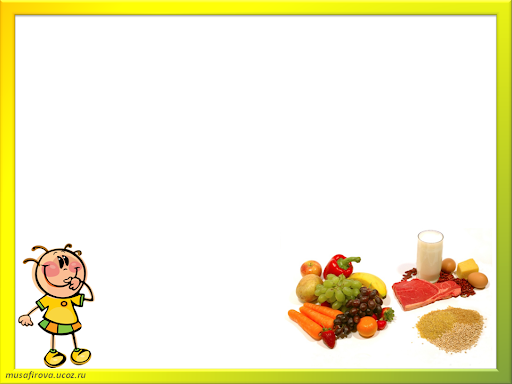 Здоровое питание на уроке изобразительного искусства
1 класс
Подготовили учителя начальных классов: 
Фаттахова Э.А
Петрова С.Р
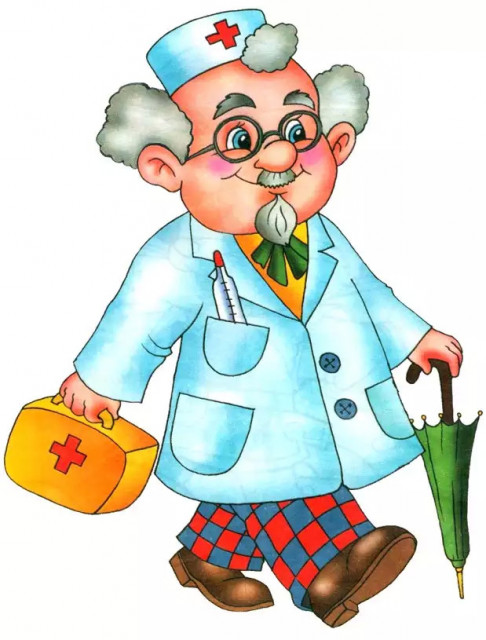 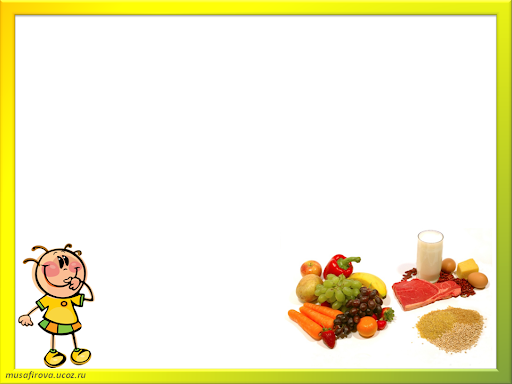 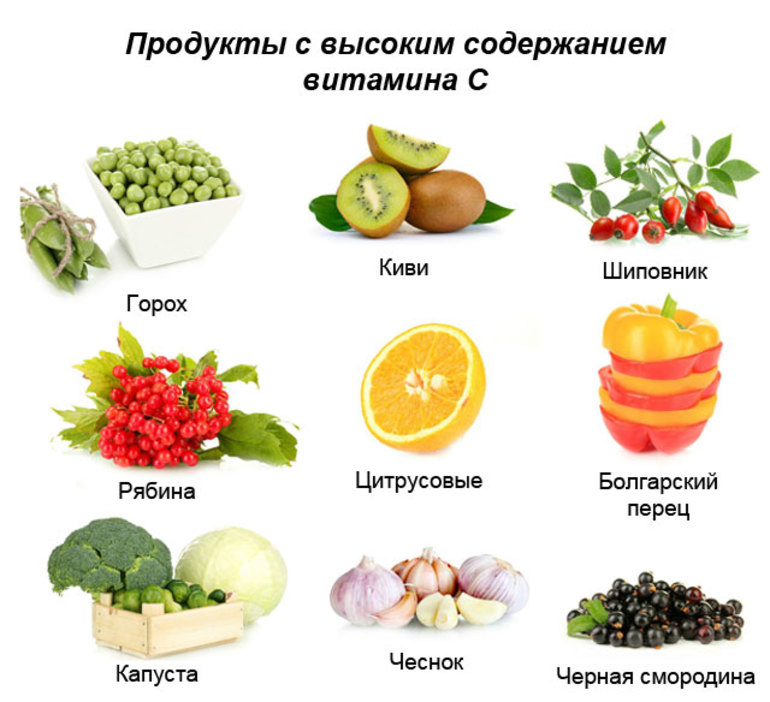 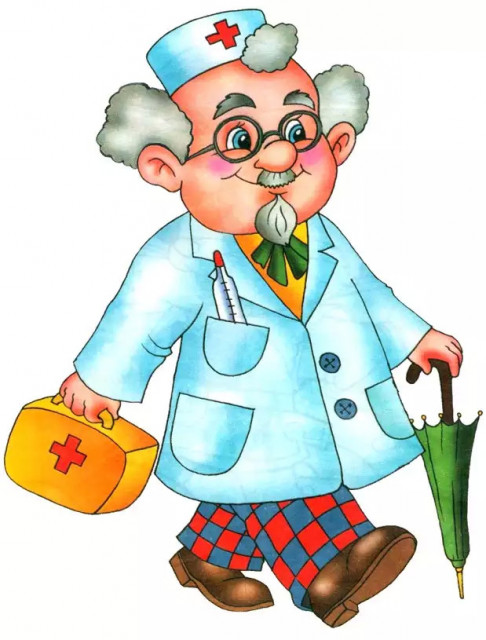 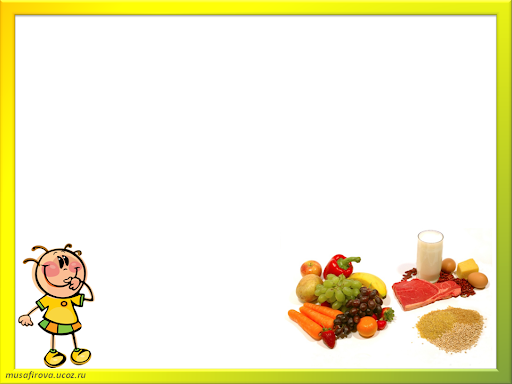 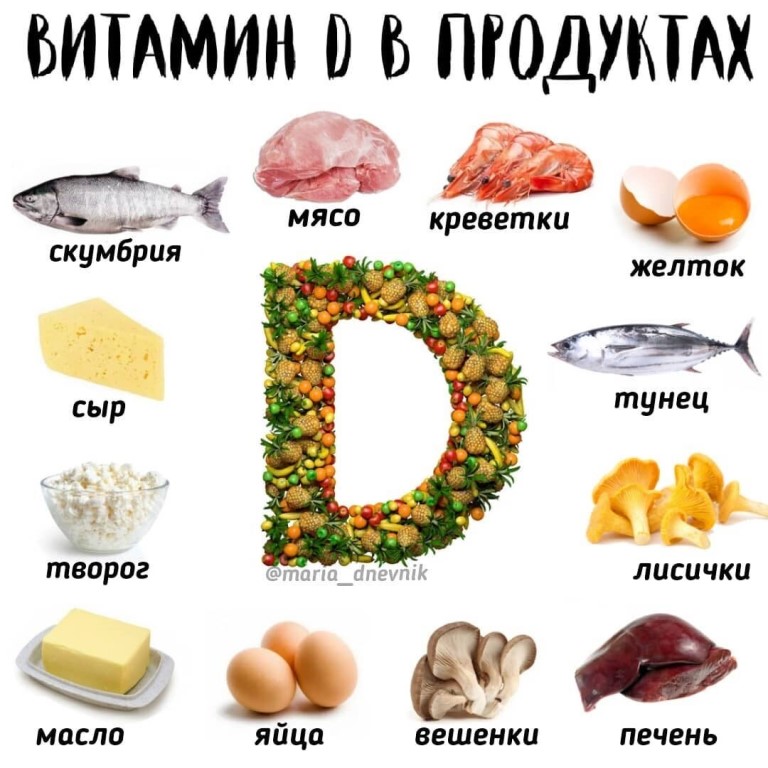 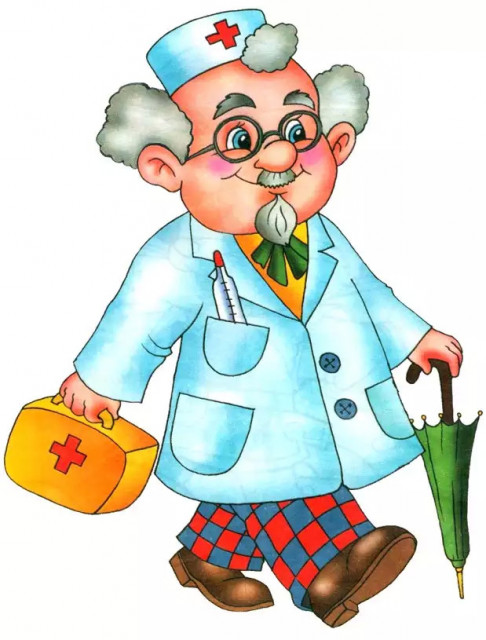 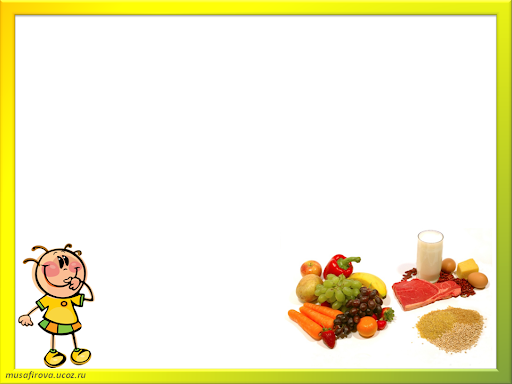 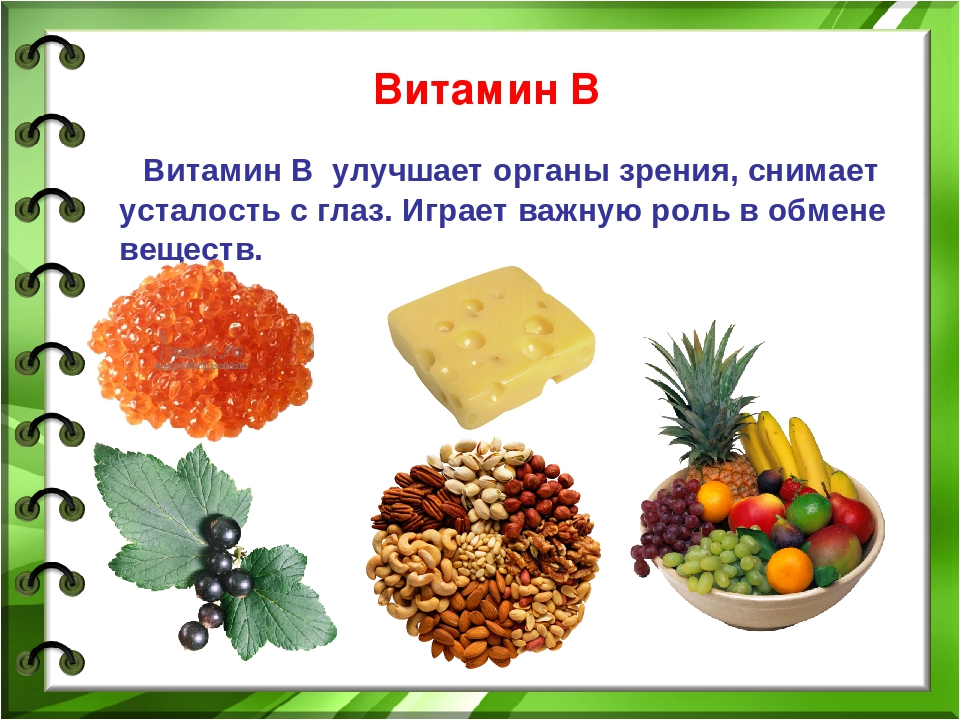 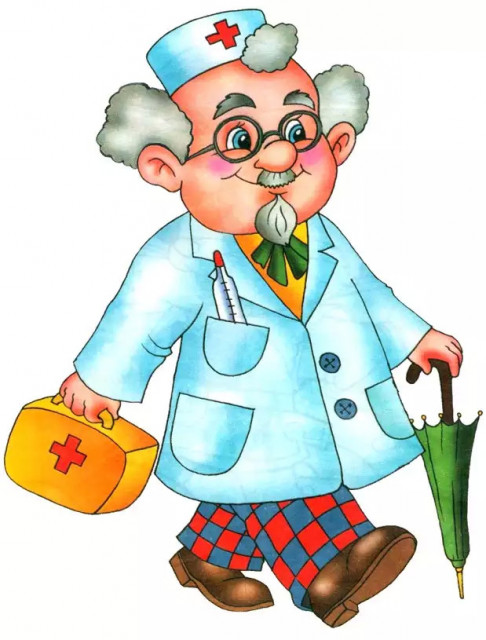 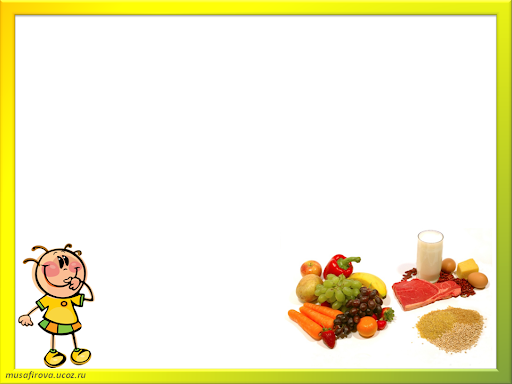 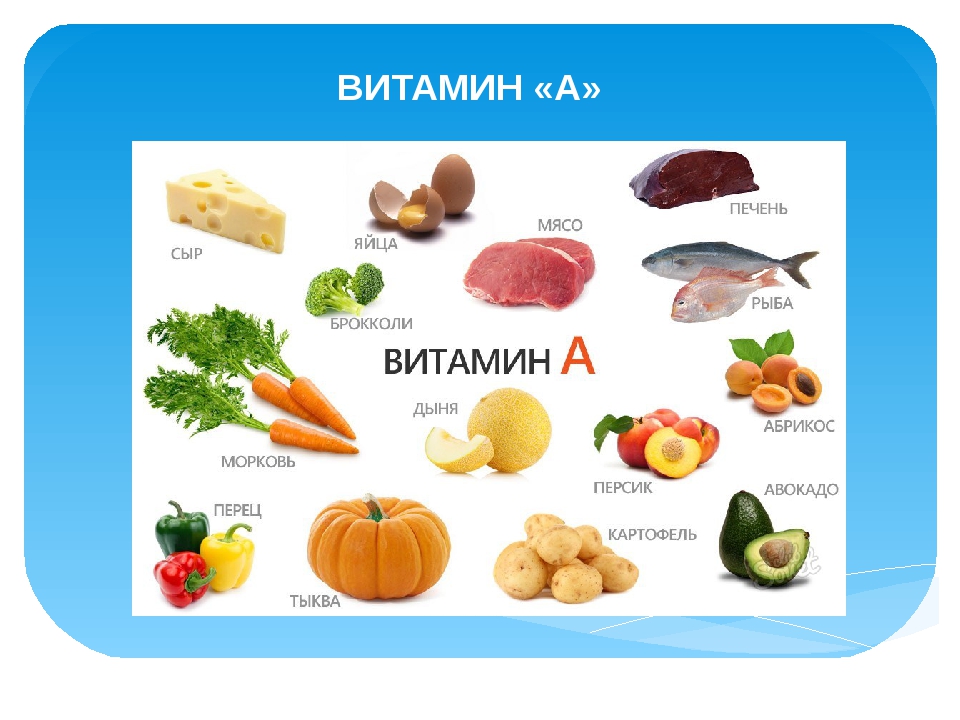 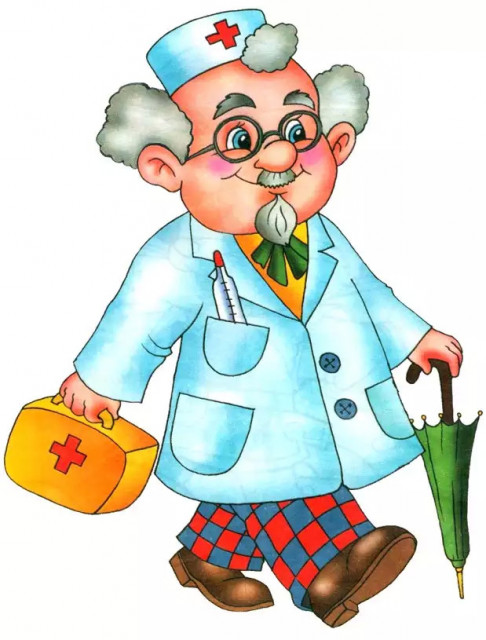 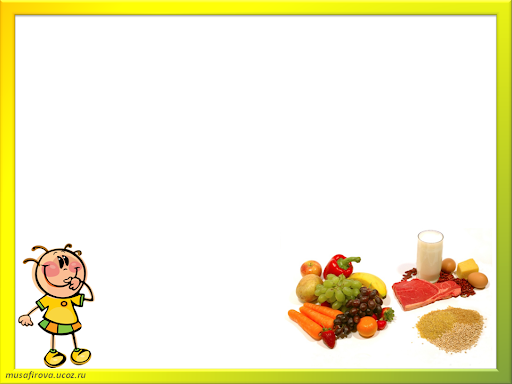 З
Е
М
Л
Я
Н
И
К
А
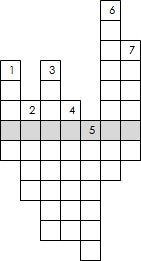 М
А
Л
И
Н
А
С
Л
И
В
А
К
А
Р
Т
О
Ф
Е
Л
Ь
К
А
П
У
С
Т
А
В
И
Ш
Н
Я
М
О
Р
К
О
В
Ь
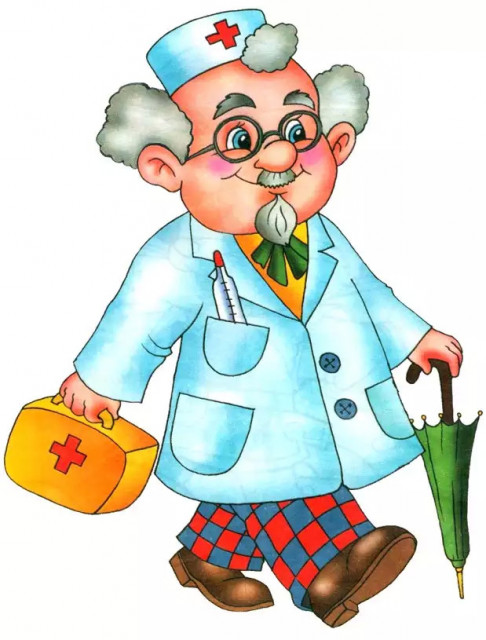 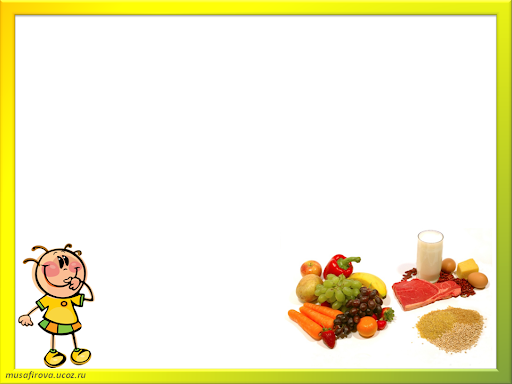 БУДЬТЕ 
ЗДОРОВЫ!
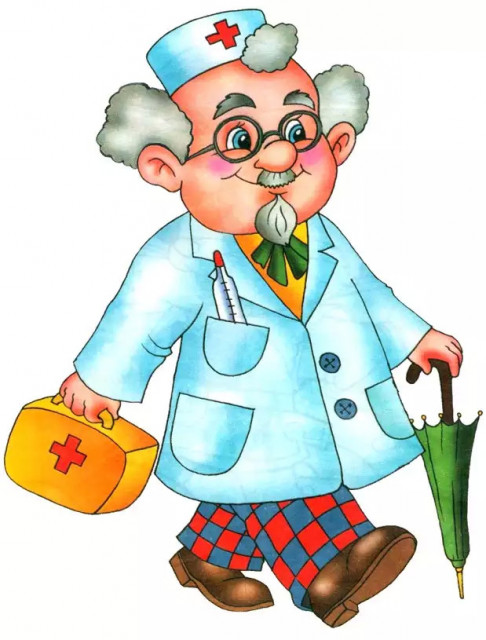